אני (שם הילד.ה),
ואני גדולה. 






  אני עושה פיפי בסיר.
תמונה של הילד.ה
(שם הילד.ה) עושה 
פיפי בסיר
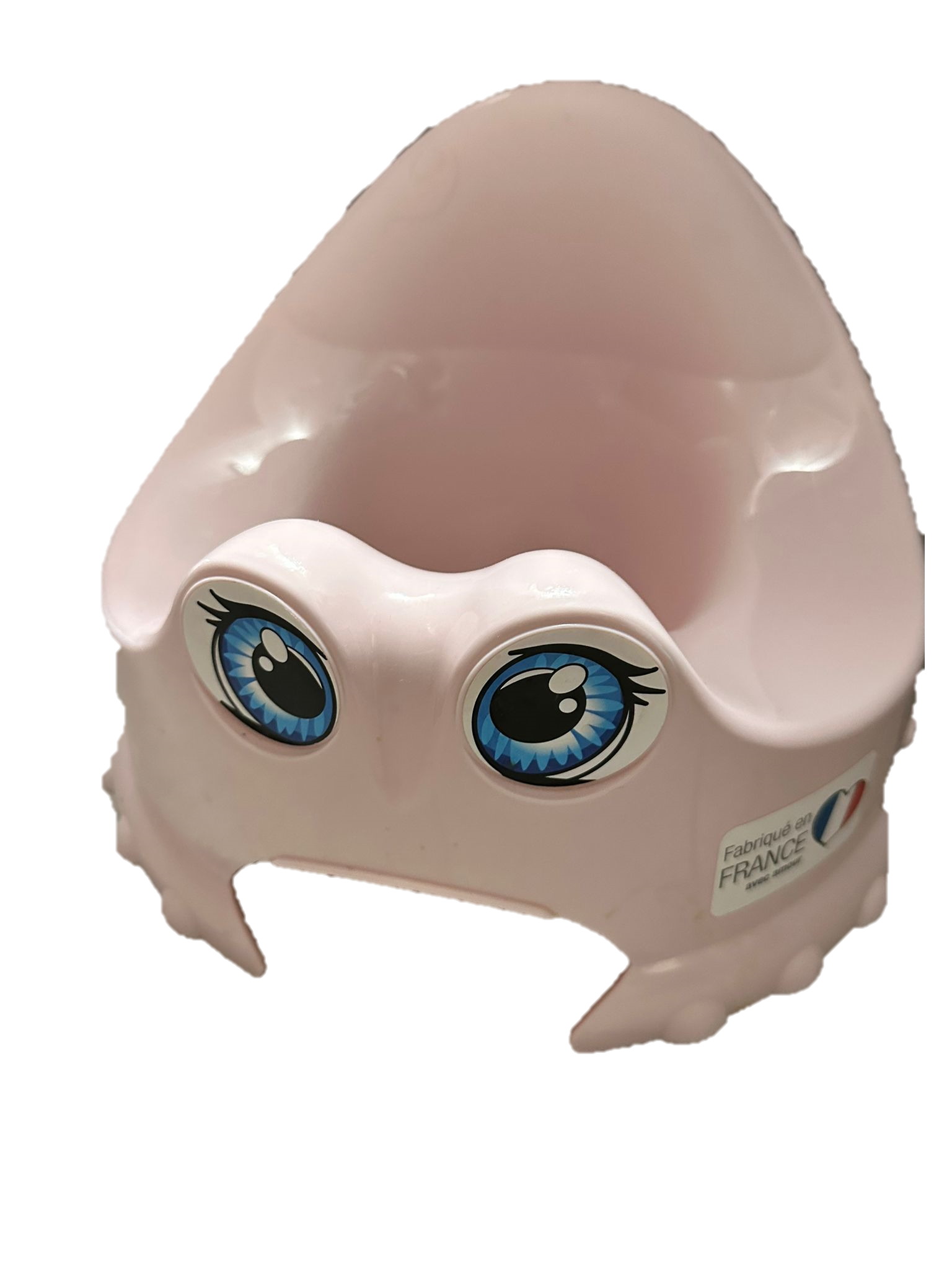 תמונה של הסיר
הרלוונטי
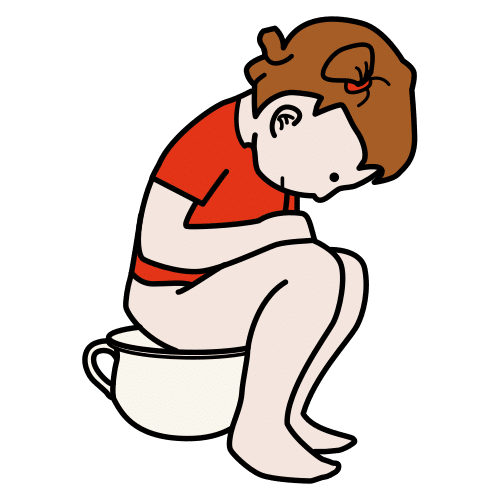 אני מורידה את החיתול





יושבת ועושה פיפי בסיר
אמא ואבא מעירים אותי בבוקר





אמא שואלת אותי
"מה עושים כשמתעוררים?"וביחד אנחנו הולכות לעשות פיפי בסיר
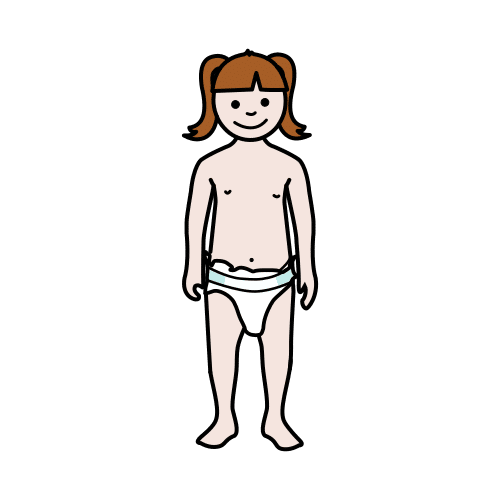 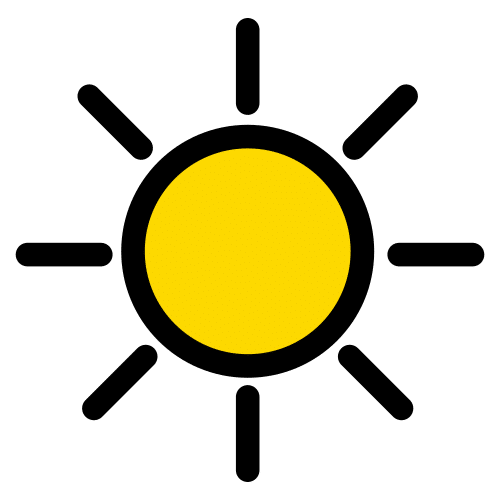 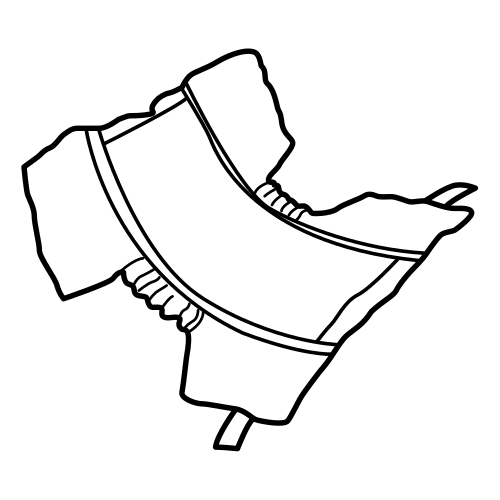 תמונה אבא
תמונה אמא
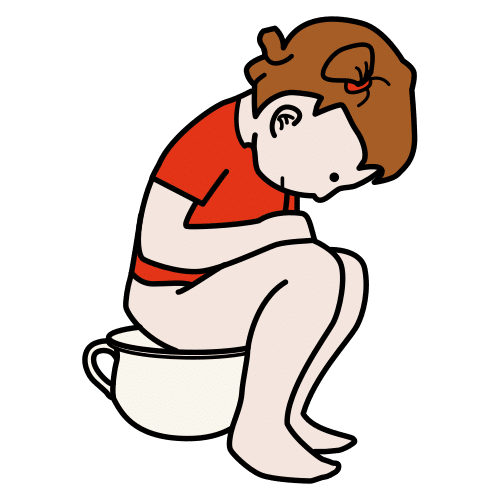 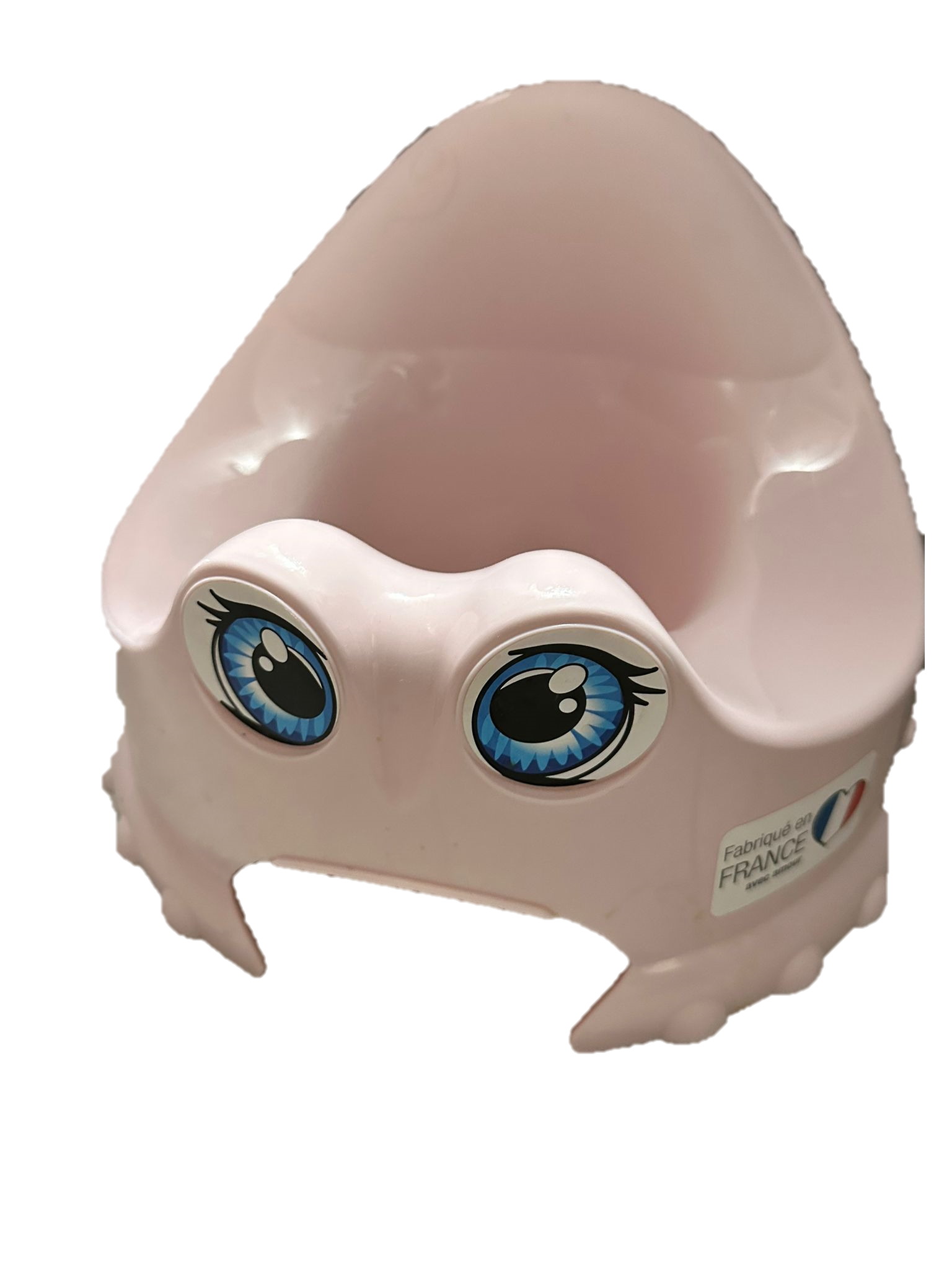 כשאני מרגישה שיש לי פיפי
בבית אני גדולהאני לובשת תחתונים
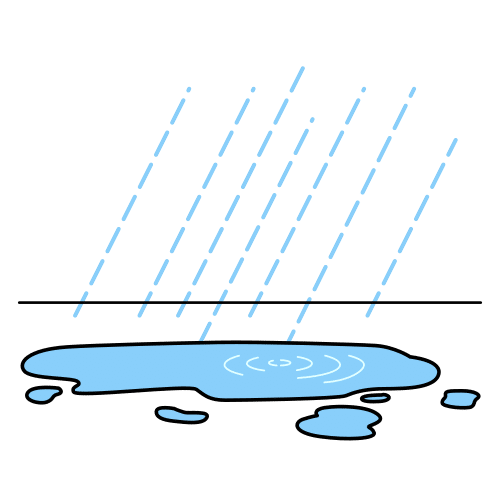 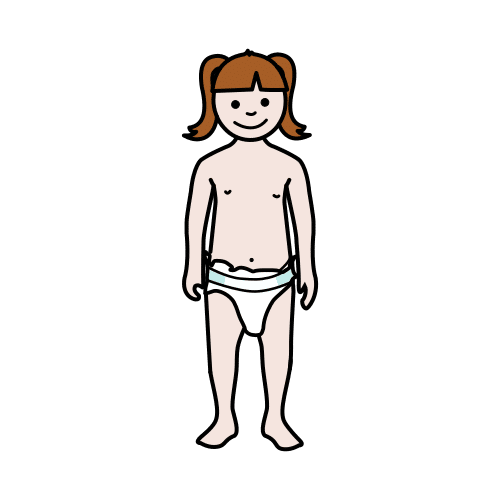 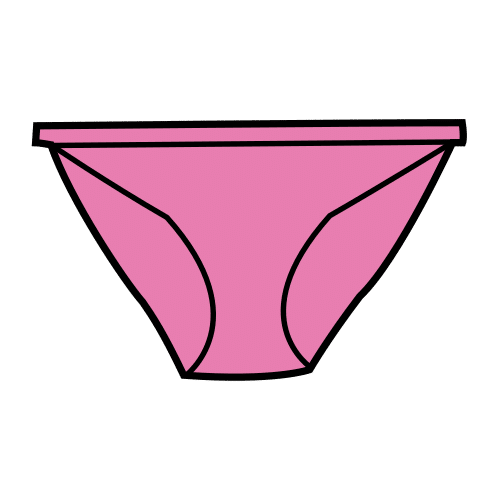 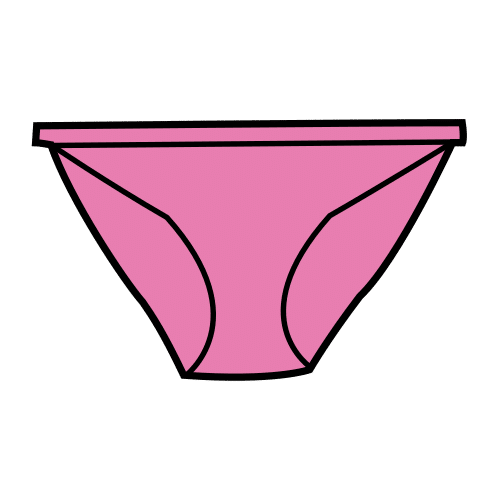 אני אומרת "יש לי פיפי" ויושבת בסיר
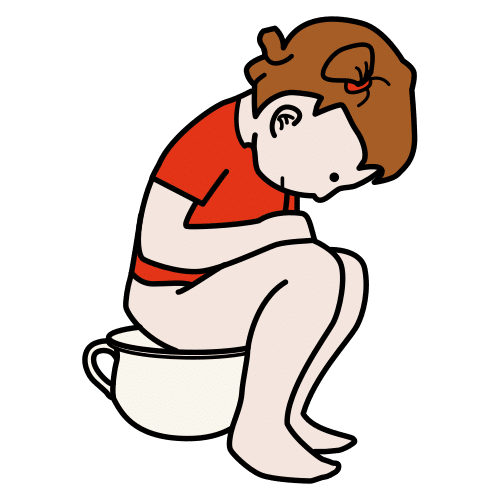 אחרי שאני מסיימת לעשות פיפי אני אומרת "סיימתי!"
ואמא ואבא באים לנקות לי עם נייר או מגבון
אני שמחהולובשת שוב תחתונים
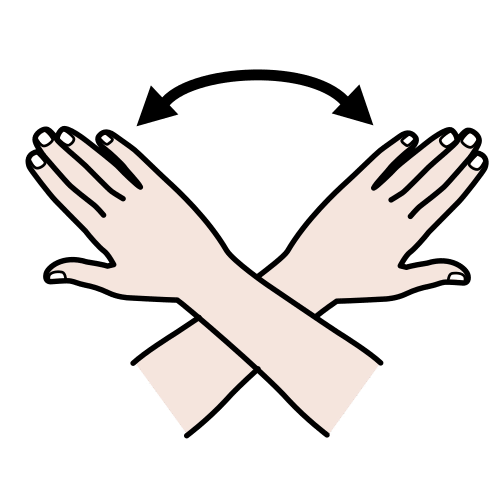 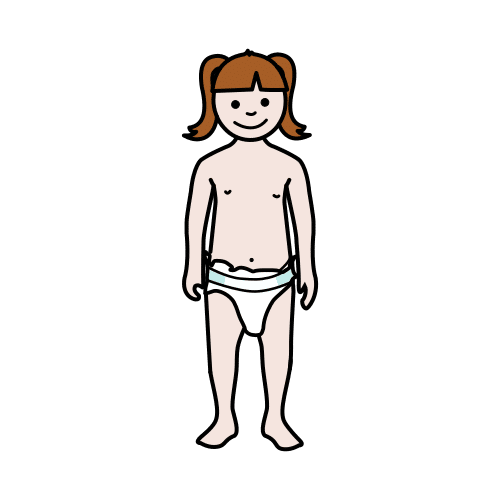 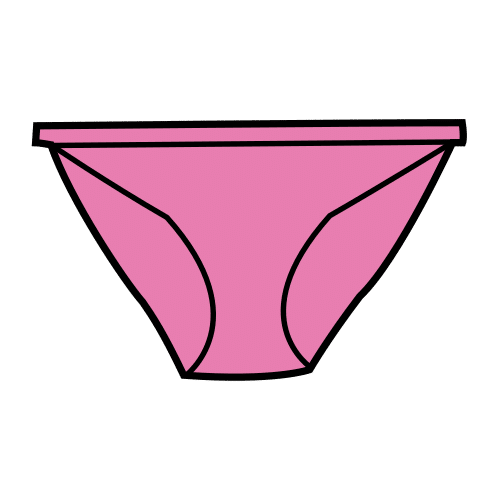 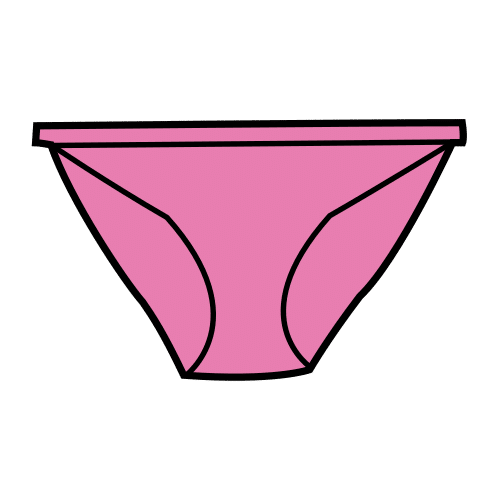 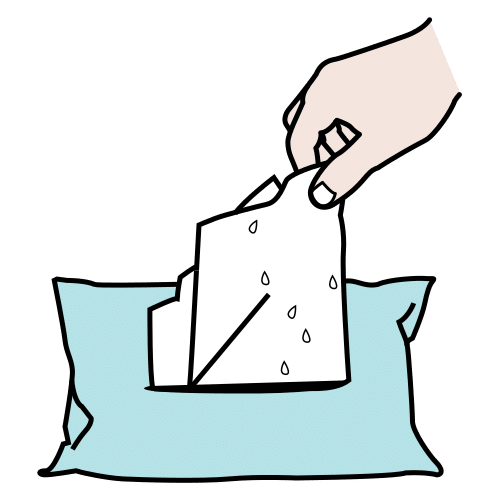 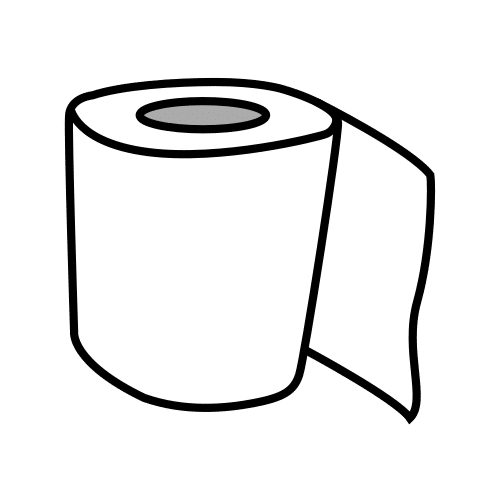 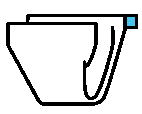 בלילה, 
אני לובשת שוב חיתולוהולכת לישון.
הצלחתי! כל הכבוד! אני שמחה!אני ילדה גדולה!!!
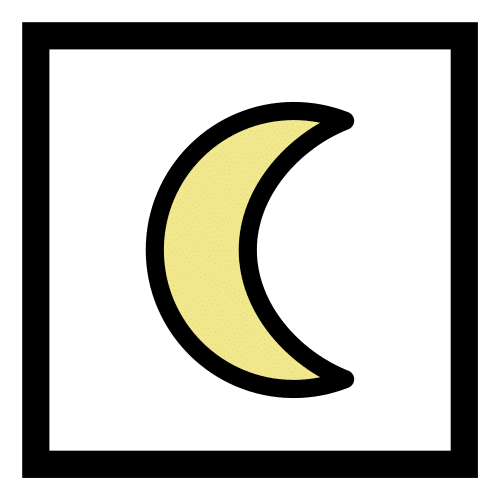 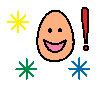 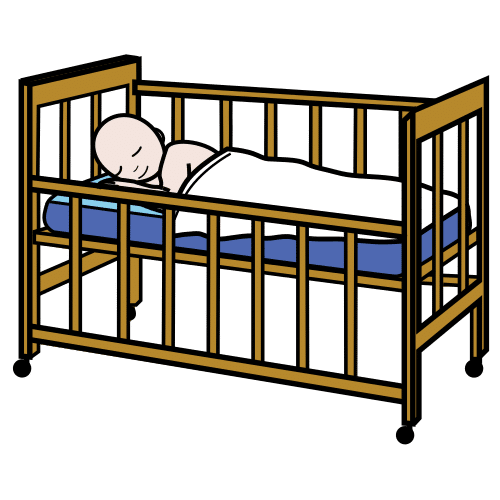